Müştəri Deyir!
Qarşıda olan şəxsin tələbatını təyin etmək qaydası
İnsanın tələbatını deyin – mən onun həyatını dəyişdirim.

Abraham Maslou
Müasir dünyaSeçim imkanların çoxluğu
Tələbat nəyi bildirir?
Geyim rənglərini
Zövqü və görünüşü
Davranış tərzini
İfadə etdiyi sözləri 
Maraq dairəsini
Qərar vermə meyarını
ABRAHAM MASLOU  EHTİYACLAR «PİRAMİDASI»
Özünü Reallaşdırma
Möhtərəmlik
Aid Olma
Təhlükəsizlik
Fizioloji
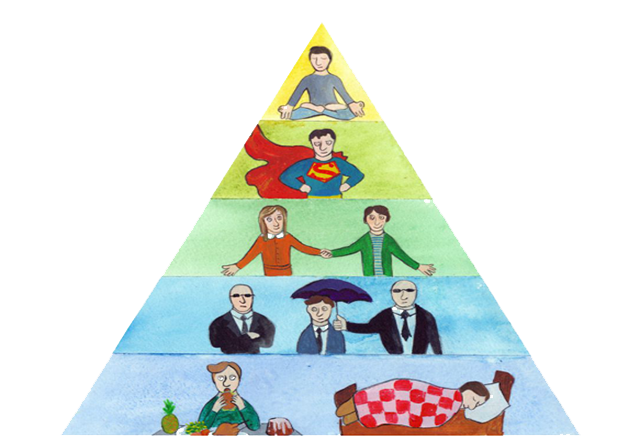 FƏRDİ XÜSUSİYYƏTLƏR
Müştəri portreti
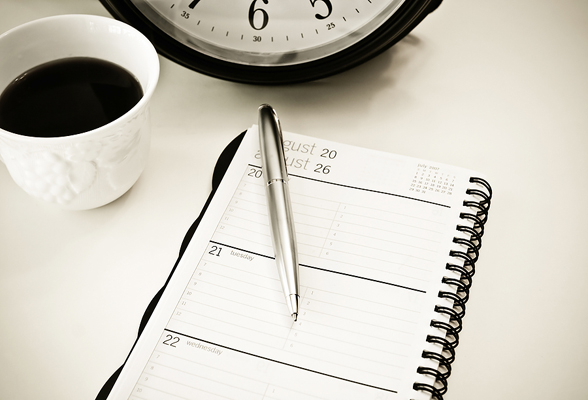 müştərinin ehtiyaclarının qeydə alınması
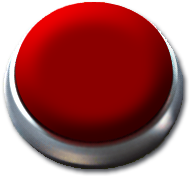 QAYNAR  DÜYMƏ
İMİC
YENİLİK
KOMFORT
TƏHLÜKƏSİZLİK
QƏNAƏT
TƏLƏBAT VƏ XASİYYƏT
imic - prestij/ gözəllik
yenilik – birincilik /sürət
komfort – rahatlıq/sadəlik
təhlükəsizlik - dözüm/etibar
qənaət – sərfəli/qazanc
RƏNGLƏRİN SEÇİMİ
İmic – Qırmızı, Metallik, Göy, Çəhrayı, Ağ-Qara - parıltılı
Yenilik – Sarı, Bənövşəyi, Narınc, Salat – qarışıq dizayn
Komfort – Mavi, Qəhvəyi, Ağ – yumşaq rənglər
Təhlükəsizlik – Yaşıl, Boz, Ağ və Qara – parıltısız rənglər
Qənaət – Tünd yaşıl, tünd qəhvəyi, qarışıq rənglər
1. İmic:
Unikallıq və fərqli üstünlük
– ən, bahalı, dəbli, tam, xüsusi, adlı – məşhur Brendin adı.
2. Yenilik:
A) Yeniliyin izahı
– ilk, yeni, artıq, daha, ...tarixdən...
B) Gücün, sürətin, üstünlüyün izahı
- son, sürətli, çevik, güclü, optimal, hətta, üstəlik...
3. Komfort:
İstifadə rahatlığının izahı
– rahat, asan, sadə, yaxın.
4. Təhlükəsizlik:
Etibar və zəmanət
– Sınanılmış, etibarlı, dözümlü, tövsiyə edilmiş, yoxlama, sabit, uzunmüddətli…. – klassik Brend.
5. Qənaət:
Qazanc və uduş izahı
– Ucuz, sərfəli, cəmi, udursunuz, əldə edirsiniz, qazanırsınız, bonuslar, endirim.
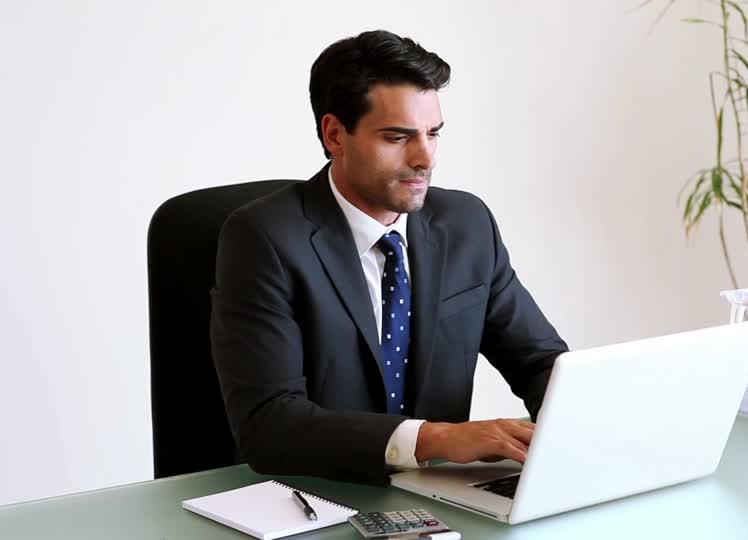 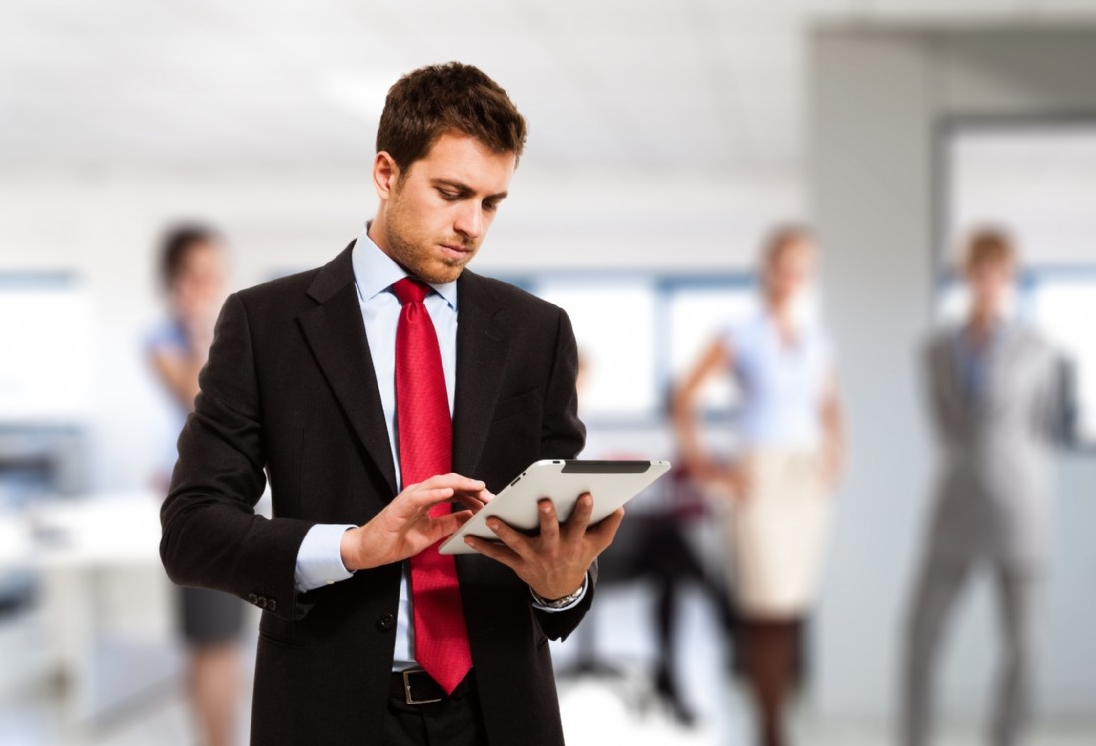 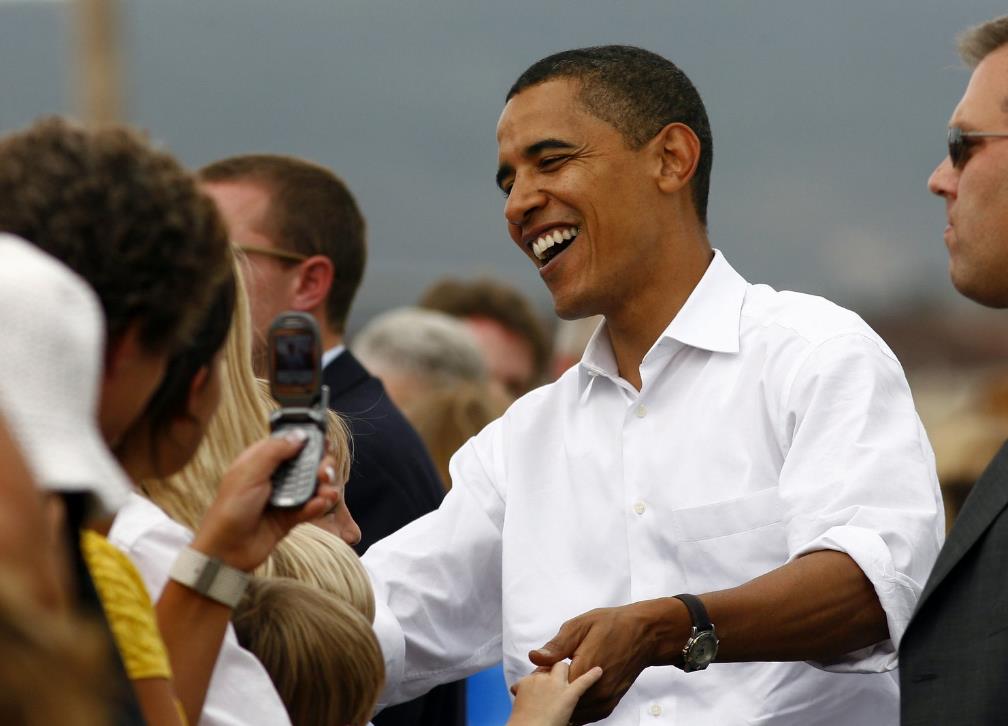 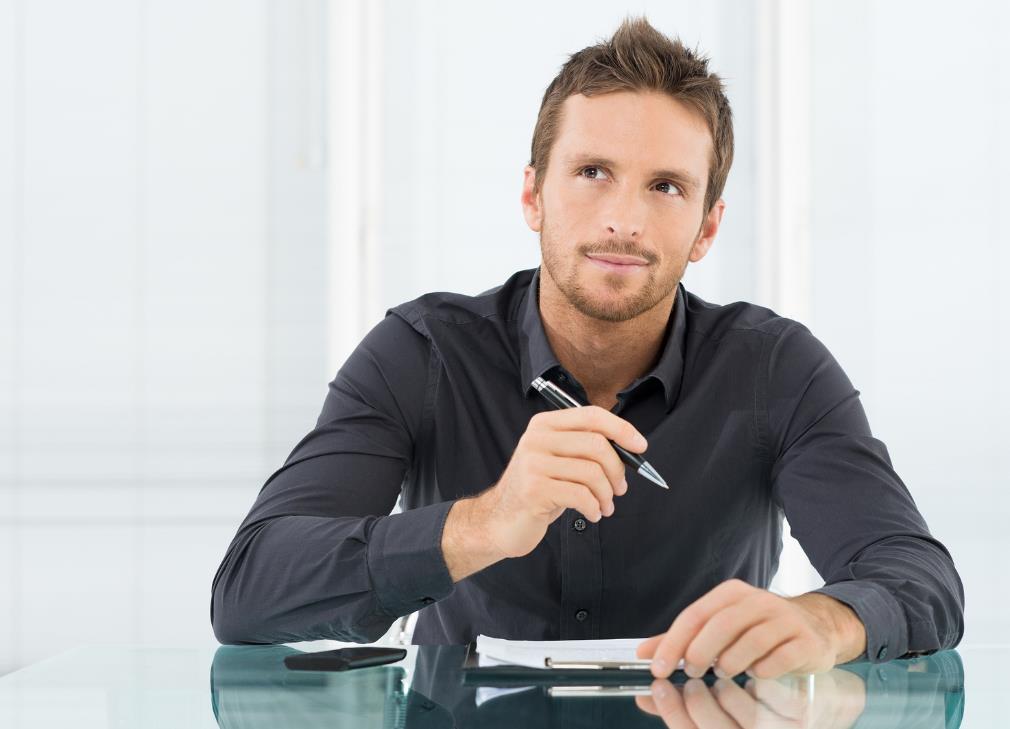 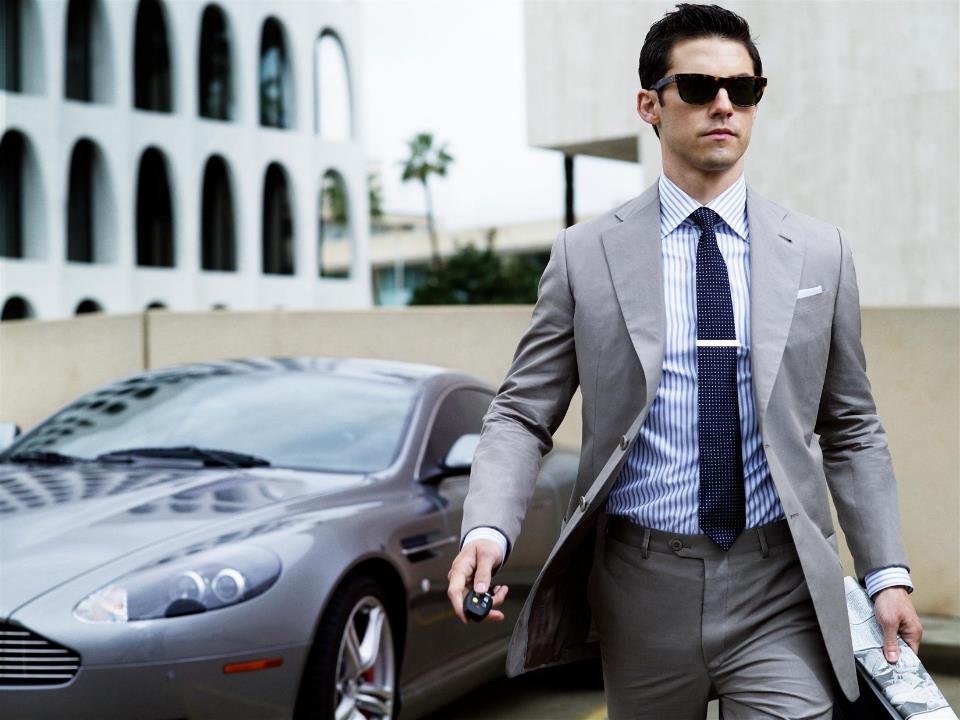 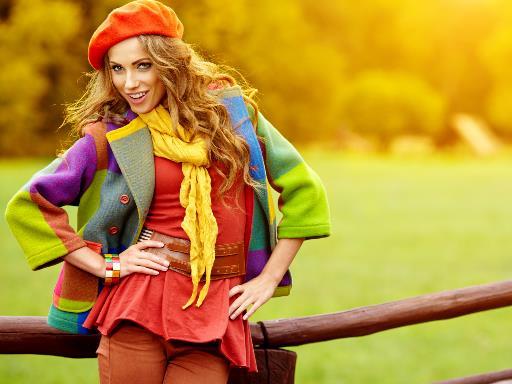 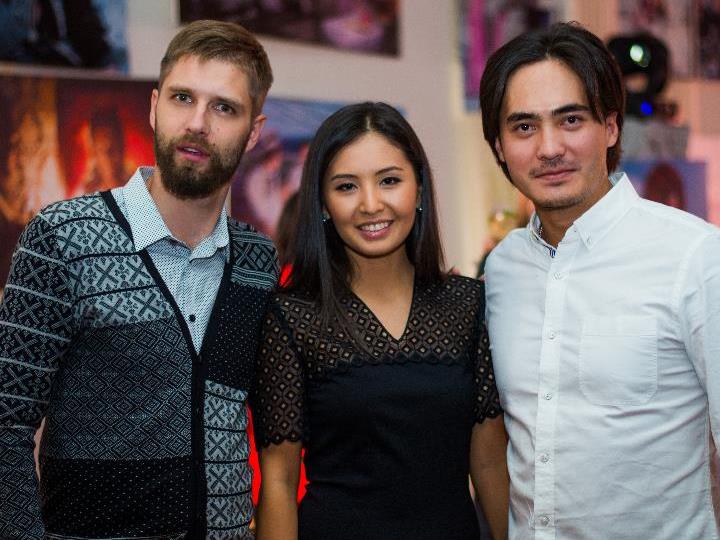 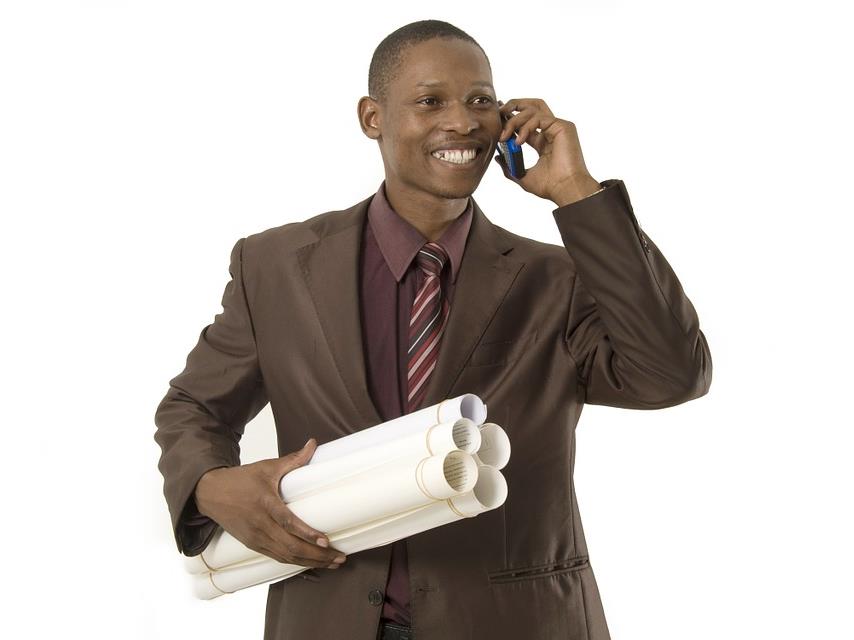 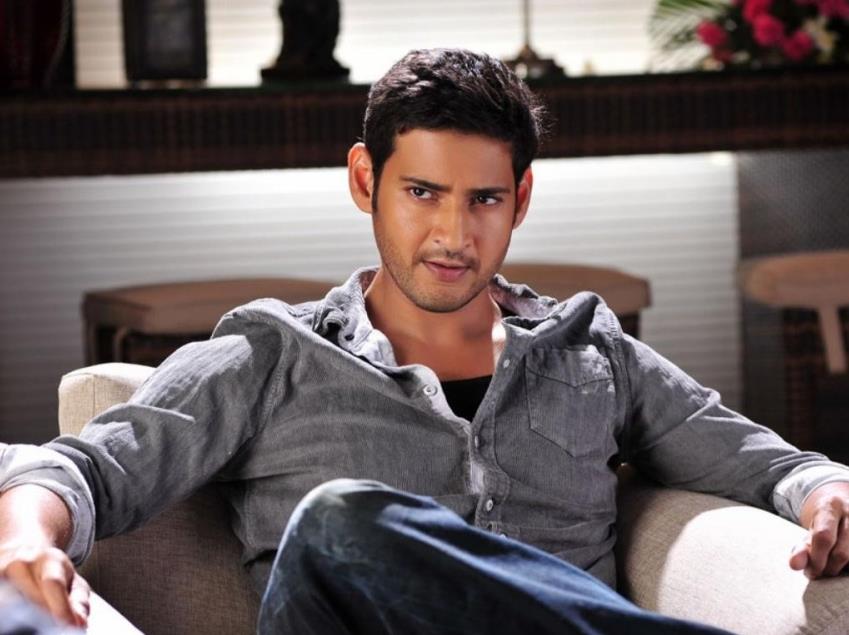 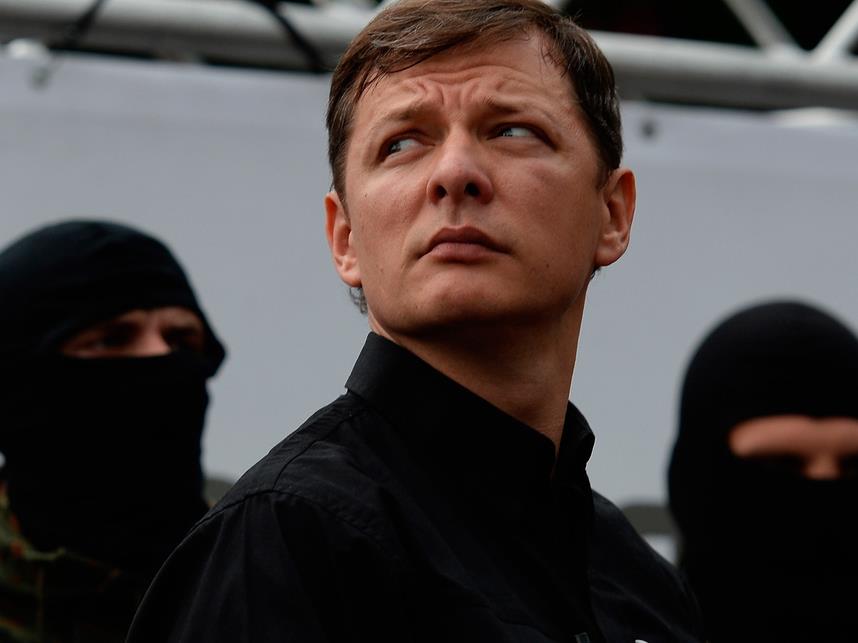 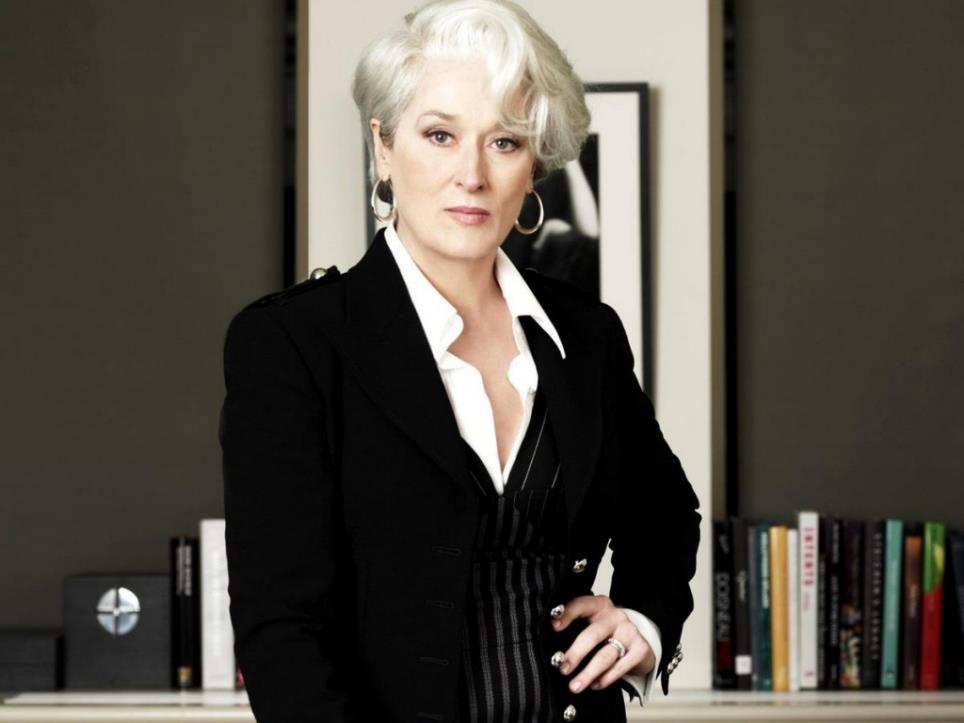 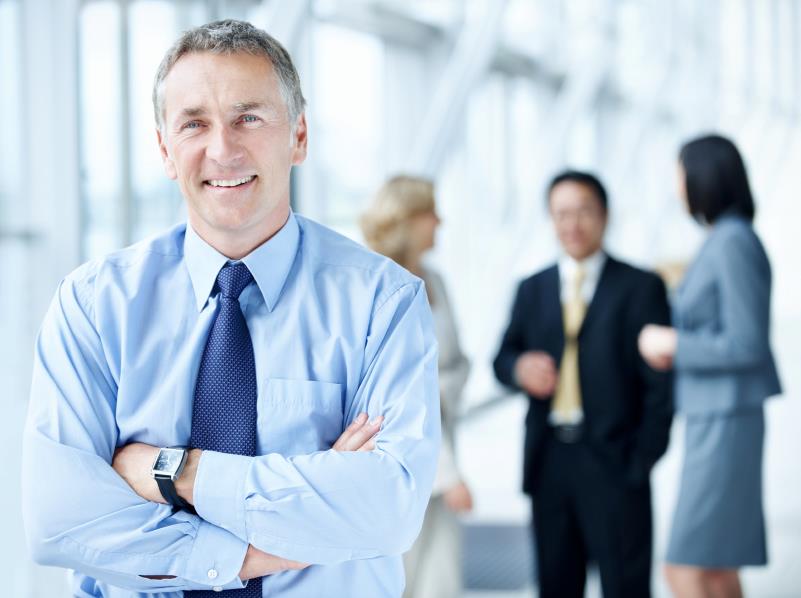 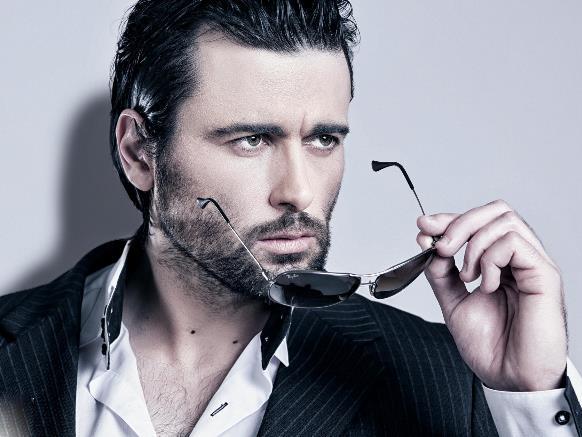 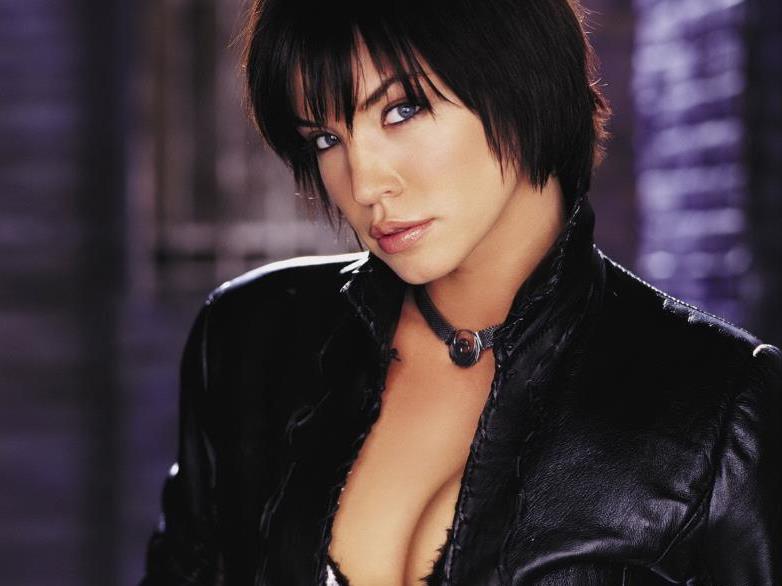 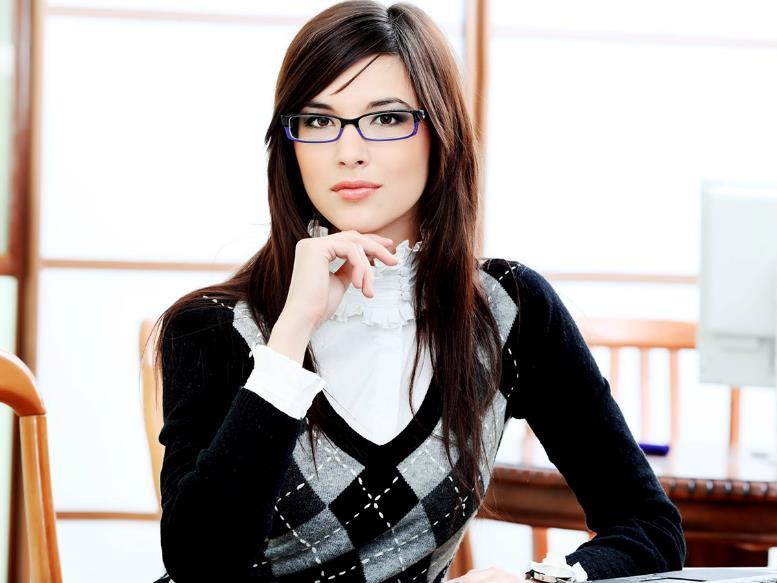 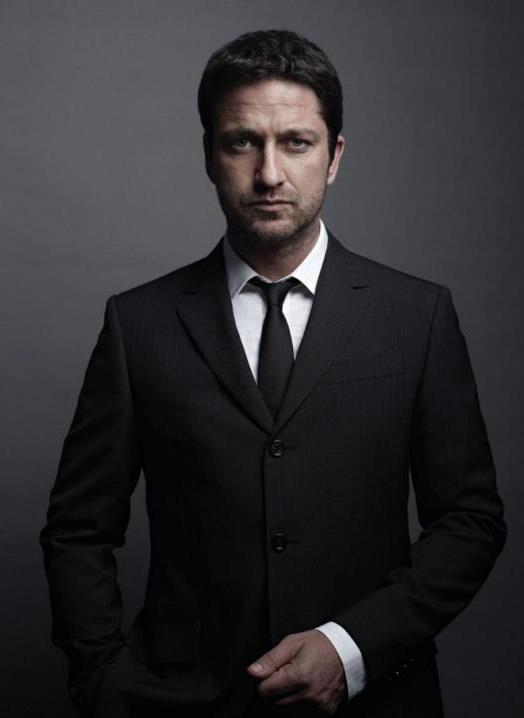 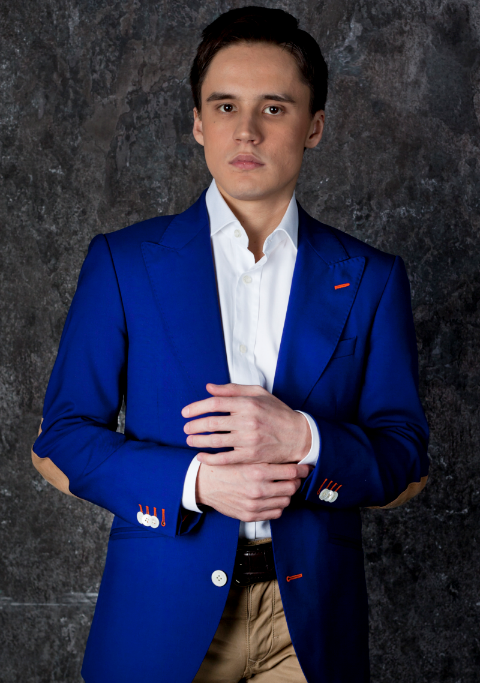 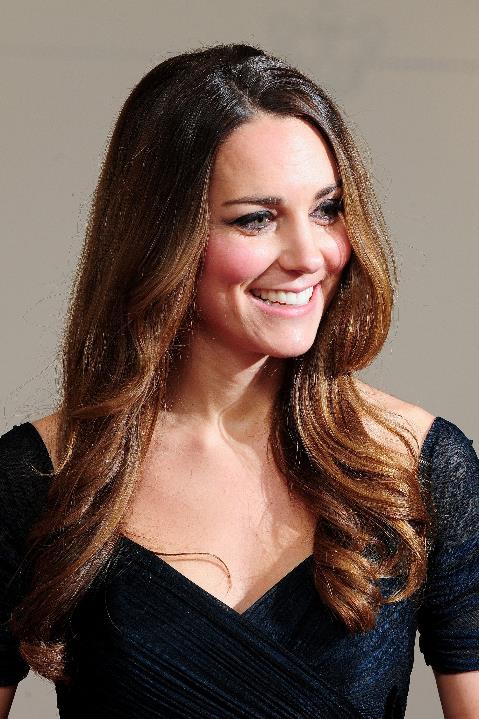 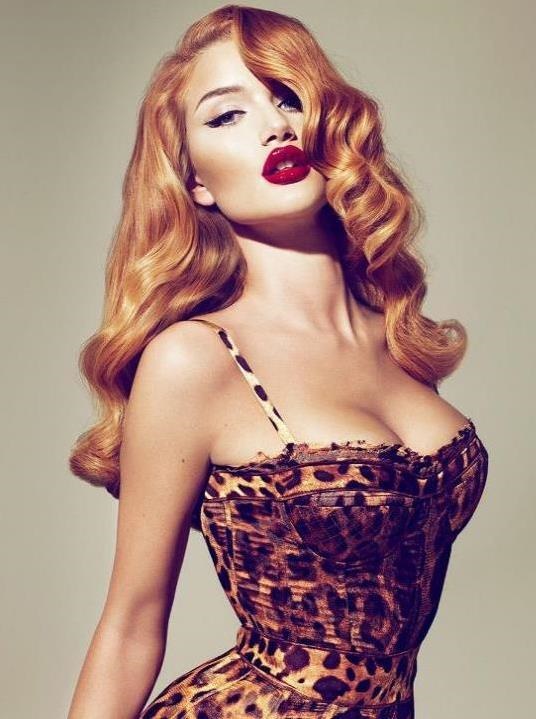 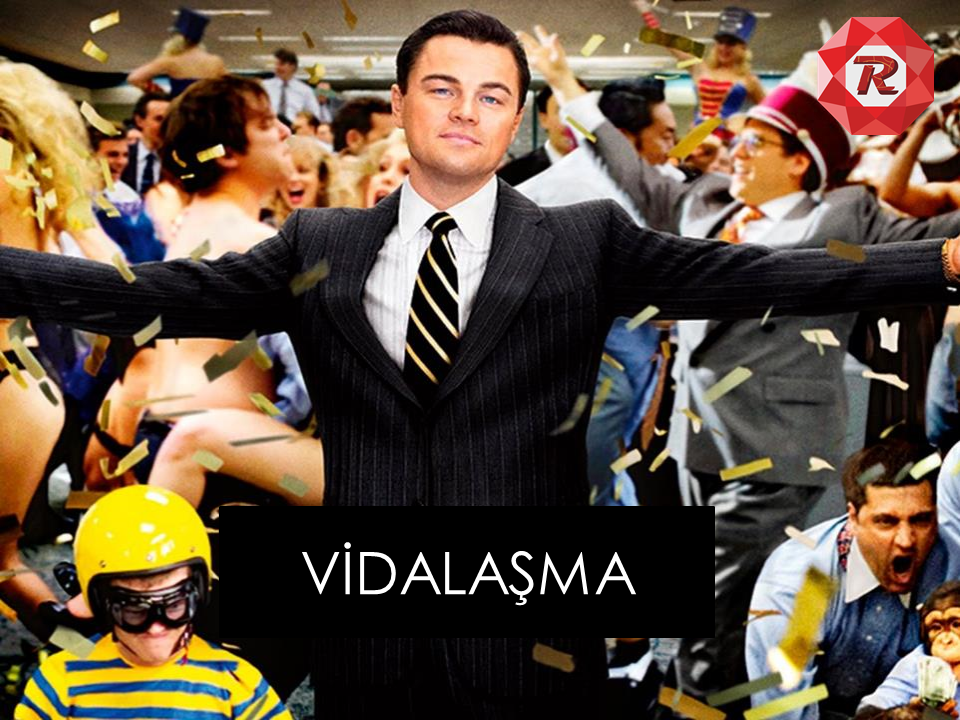 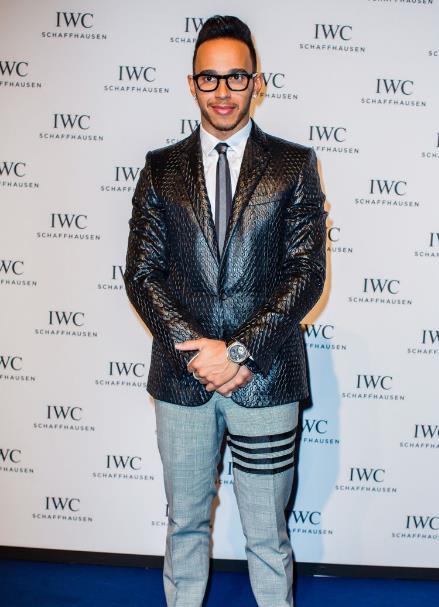 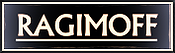 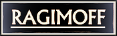 DİQQƏTİNİZƏ GÖRƏ TƏŞƏKKÜRLƏR
M/W: 055-936-77-33
Phone: 012-408-05-58
www.ragimoff.org   info@ragimoff.org
Ünvan: Nizami küçəsi 1/3, 
Nizami Business Center, 3-cü mərtəbə, GTC
AZ 1000, Azərbaycan, Bakı
16